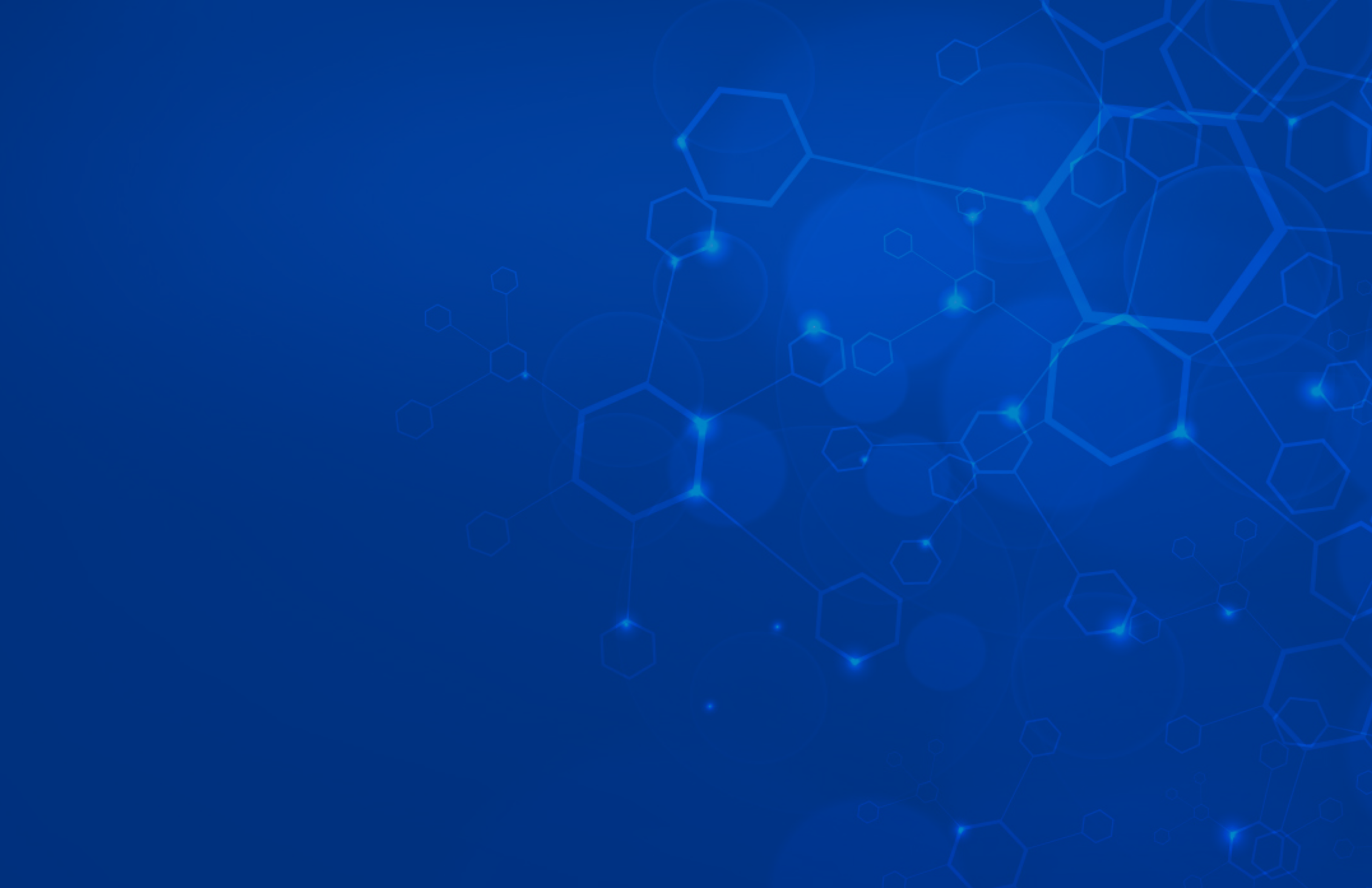 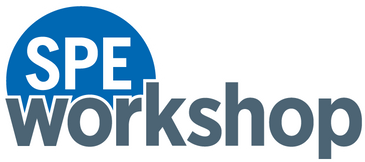 Subsea Fiber-Optic Sensing Applications: How To Make It Happen
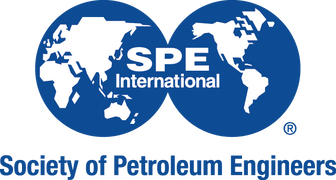 10–12 April 2024 | JW Marriott Hotel, Rio de Janeiro, Brazil
Presenter Name
Presentation
Title
Company Name
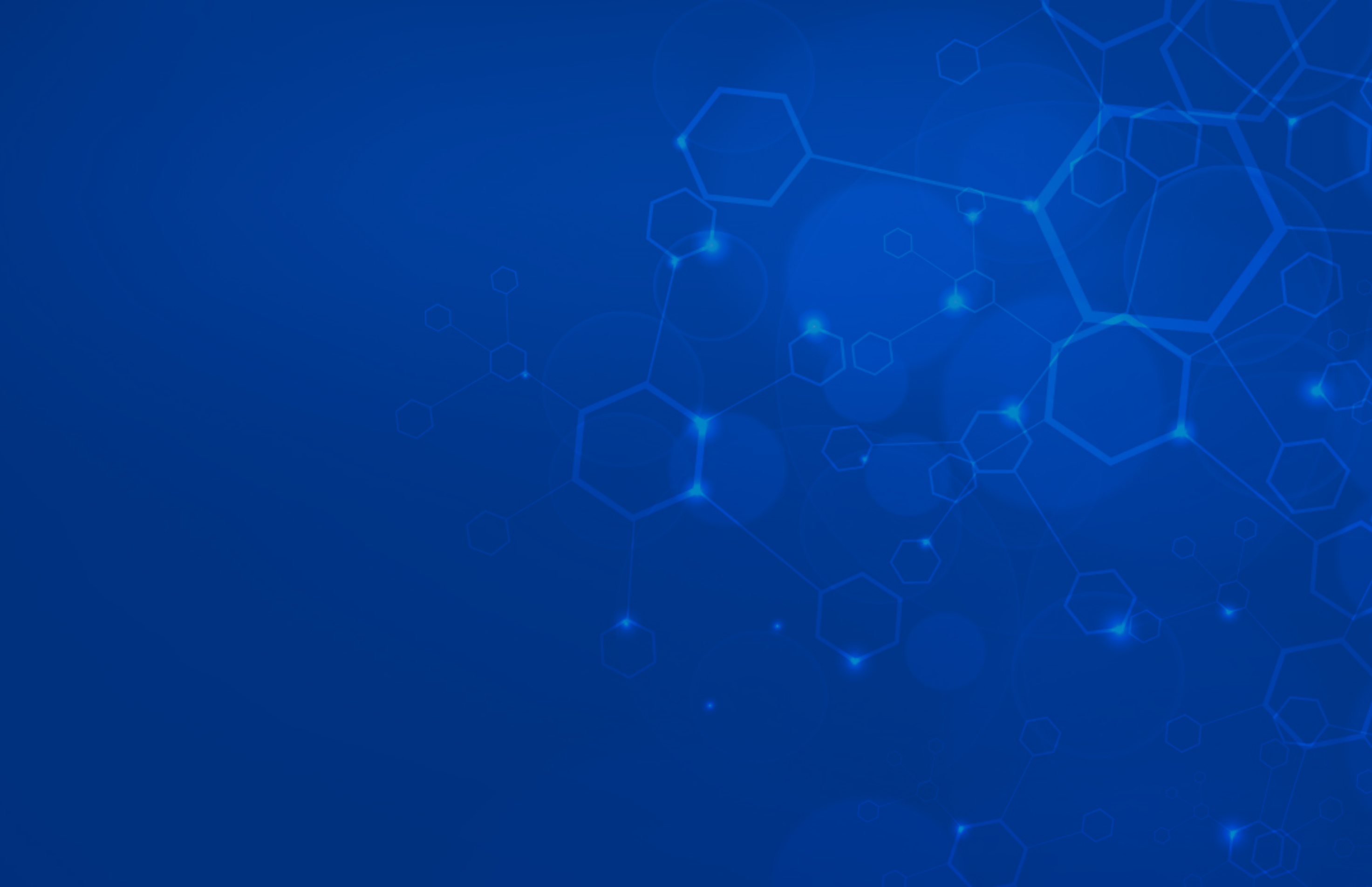 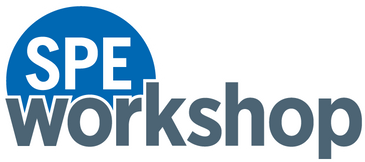 Subsea Fiber-Optic Sensing Applications: How To Make It Happen
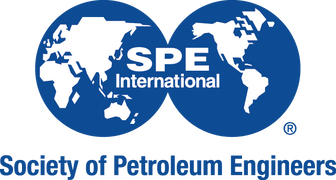 10–12 April 2024 | JW Marriott Hotel, Rio de Janeiro, Brazil
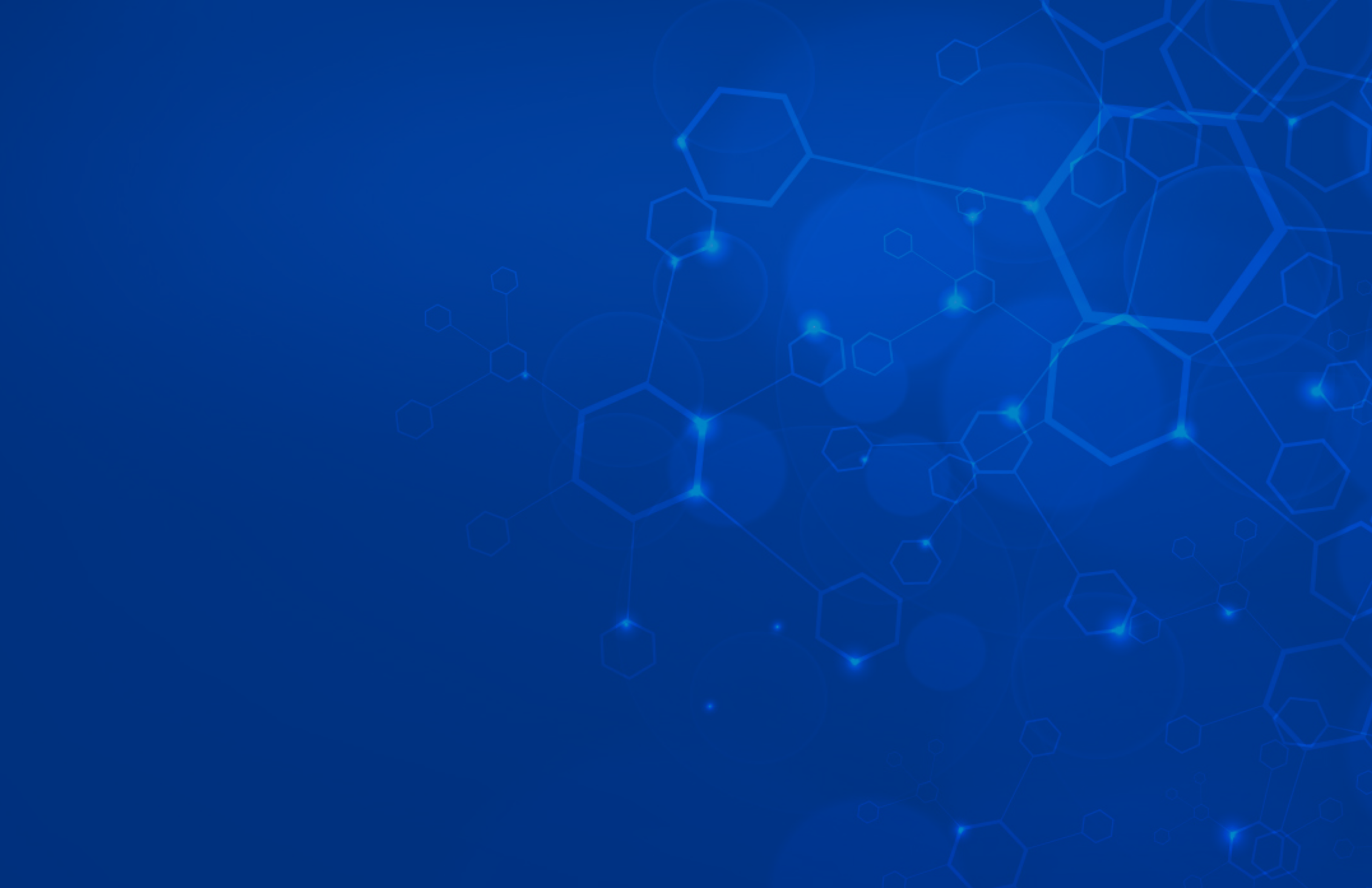 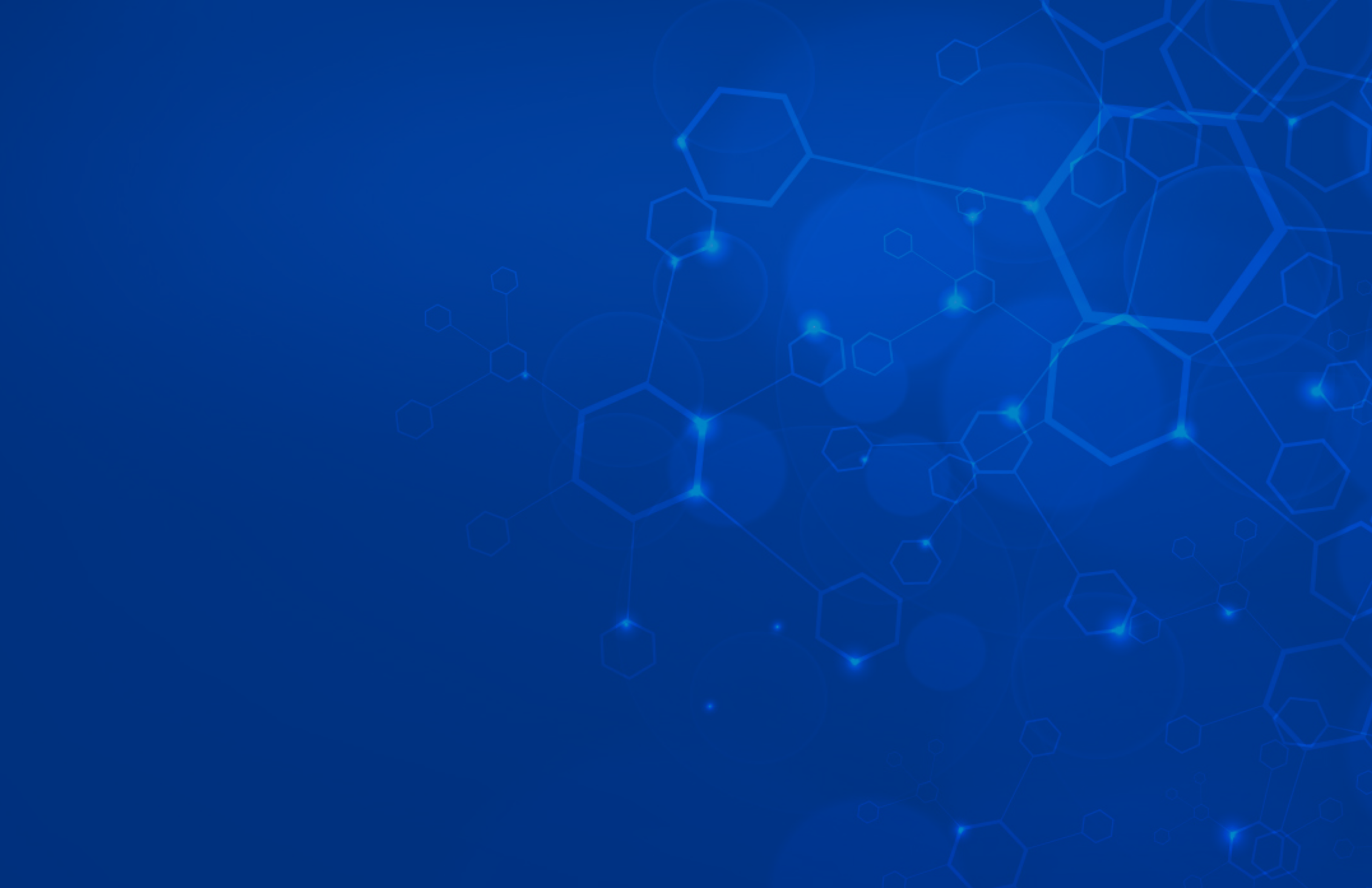 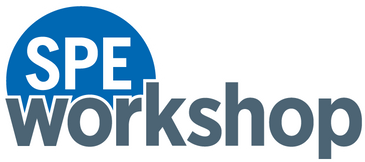 Subsea Fiber-Optic Sensing Applications: How To Make It Happen
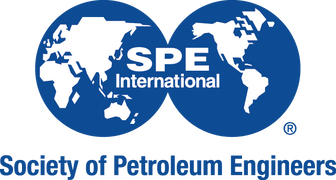 10–12 April 2024 | JW Marriott Hotel, Rio de Janeiro, Brazil
Thank You!
Questions?